Etapas de la Dirección
Toma de Decisiones
Definir el problema
Definir las restricciones, limitaciones y recursos
Determinar los factores internos y los informales
Determinar los factores externos
Elegir y aplicar métodos heurísticos y cuantitativos
Definición y análisis de alternativas
Costo-beneficio
Simulación y elección de la alternativa optima
Integración
Concepto:
    La integración es la función mediante la cual se eligen y obtienen los recursos necesarios para poner en marcha las estrategias para ejecutar los planes.
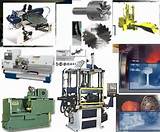 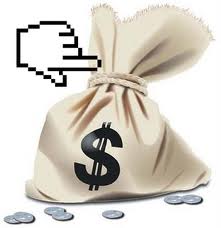 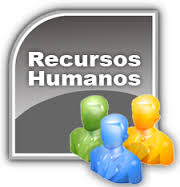 Reglas para la integración de recursos humanos
El hombre adecuado para el puesto adecuado.

De la importancia de la introducción adecuada.
Reglas para la integración de recursos materiales, financieros y tecnológicos
De la provisión de elementos necesarios.

Calidad en la selección de proveedores.
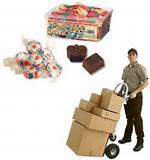 Etapas de la integración de Recursos Humanos
Reclutamiento
Selección
Inducción
Capacitación
Motivación
Concepto:
   Es el proceso por medio del cual se logra la satisfacción del personal y se impulsa su conducta hacia el logro de los objetivos de acuerdo con los estándares deseados.
Abraham Maslow
Frederick Irving Herzberg
Factores de higiene
Sueldo y beneficios
Política de la empresa y su organización
Relaciones con los compañeros de trabajo
Ambiente físico
Supervisión
Status
Seguridad laboral
Crecimiento
Madurez
Consolidación
Factores de motivación
Logros
Reconocimiento
Independencia laboral
Responsabilidad
Promoción
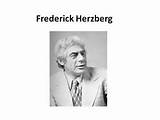 David Mc Clelland
Necesidad de logro
Necesidad de poder
Necesidad de afiliación
Comunicación
Vertical
Horizontal
Verbal
Escrita
Requisitos:
Claridad
Integridad
Aprovechamiento de la organización informal
Equilibrio
Síntesis
Difusión
Evaluación
Retroalimentación
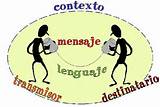 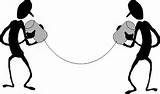 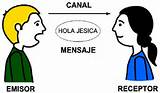 Supervisión
La supervisión consiste en vigilar y apoyar a los subordinados de tal forma que las actividades se realicen adecuadamente.
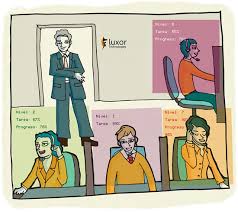 La supervisión es de gran importancia, ya que mediante esta se imprime la dinámica necesaria al personal para que logren los objetivos. Su importancia radica en que una supervisión efectiva promueve:
La productividad del personal
La comunicación y motivación
La corrección de errores y la retroalimentación
El ejercicio de la disciplina
Delegación
La delegación es la concesión  de autoridad y responsabilidad para actuar.
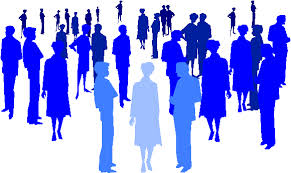 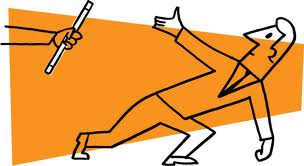 Liderazgo
El liderazgo consiste en inspirar y guiar a los subordinados hacia el logro de los objetivo de la organización.
El líder es la persona capaz de inspirar confianza y respeto y que tiene el don de mando y la capacidad de persuasión para que la gente lo siga por convencimiento.
Referencias Bibliográficas
Galindo, L. M. (2012). Liderazgo y Dirección. México: Trillas.
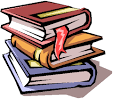